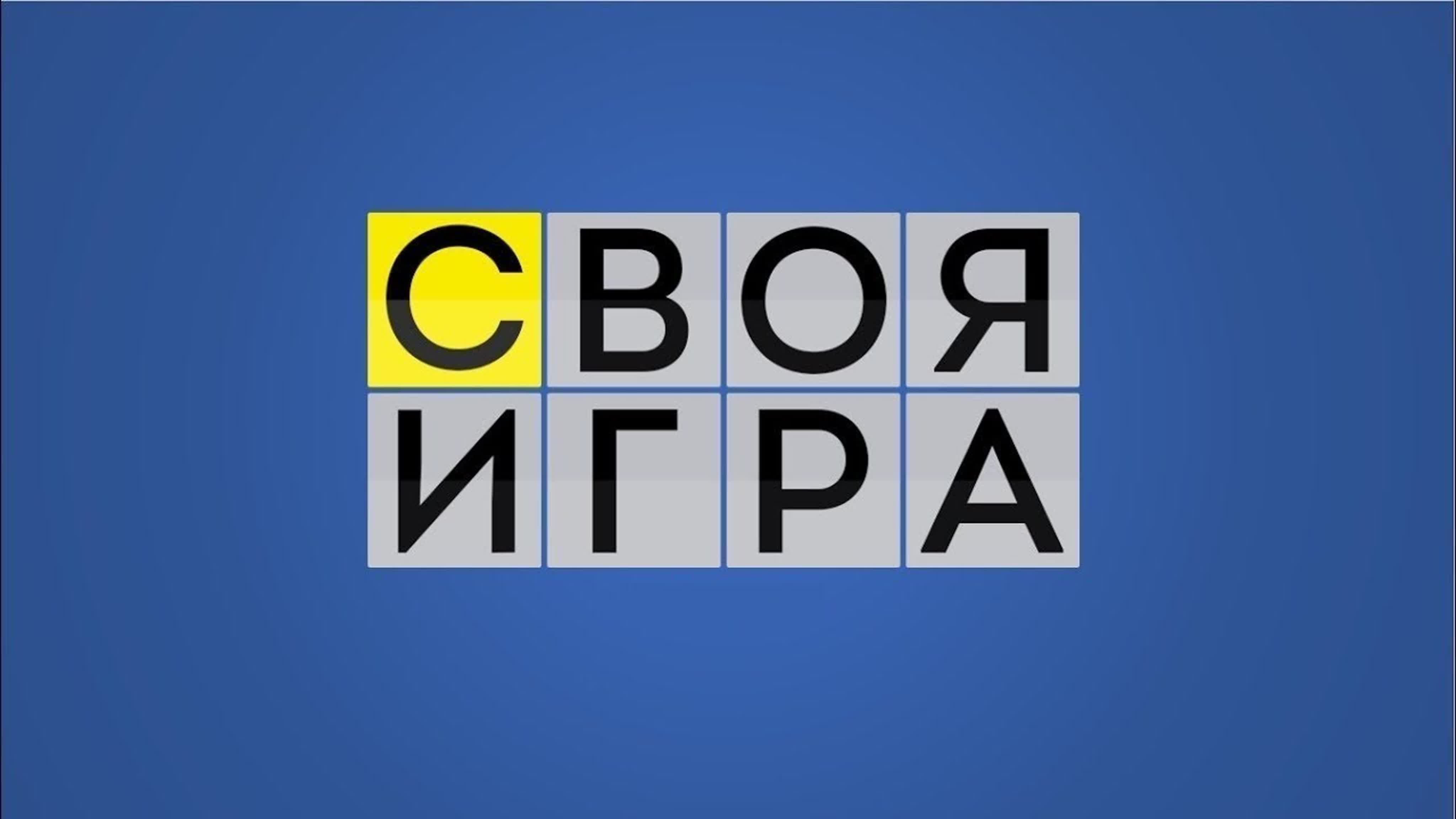 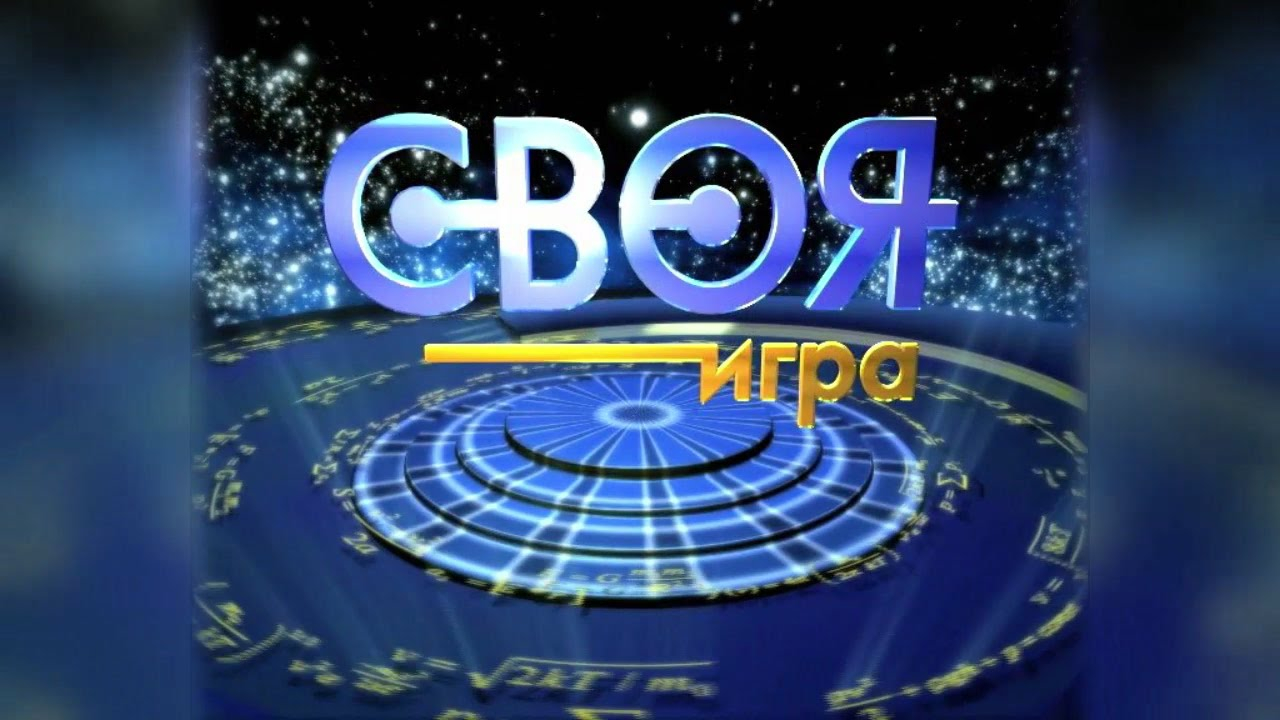 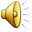 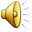 Финансовая грамотность
«как работают деньги, как их зарабатывать и управлять ими»
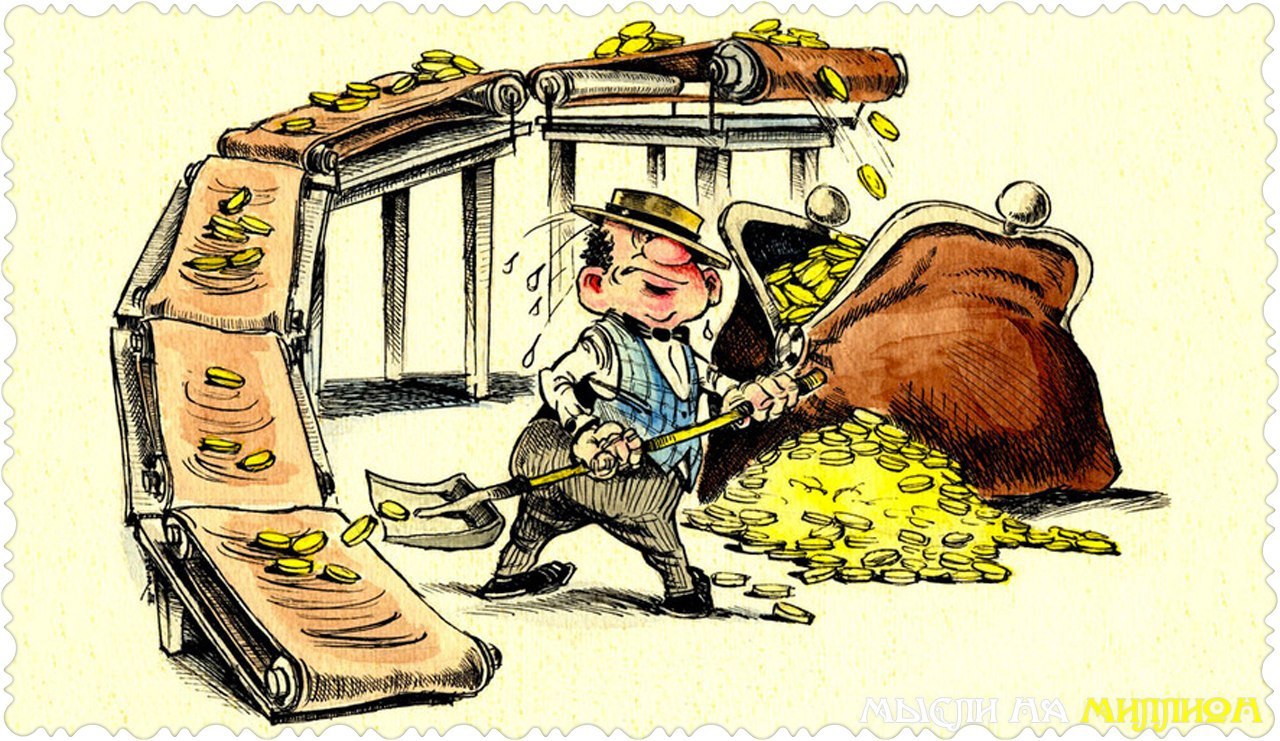 Тема
Деньги
100
200
300
400
500
Бюджет семьи
100
200
300
400
500
Кредит
100
200
300
400
500
Мошенничество
100
200
300
400
500
Деньги в мире сказок!
100
200
300
400
500
100
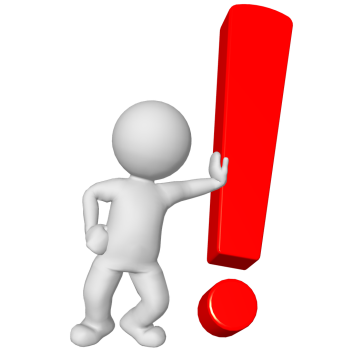 Деньги, находящиеся на банковской карте, называются:
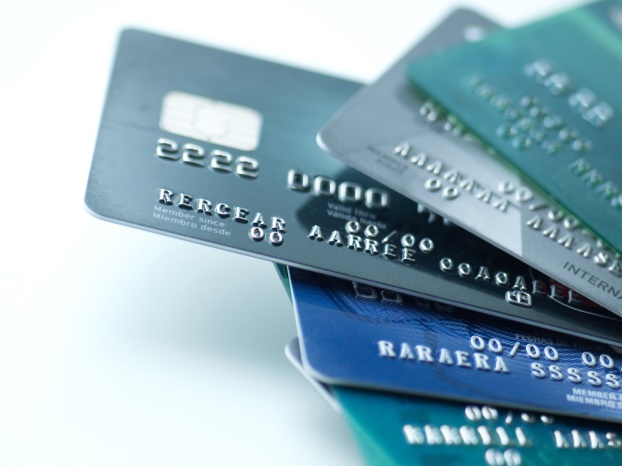 Безналичные
200
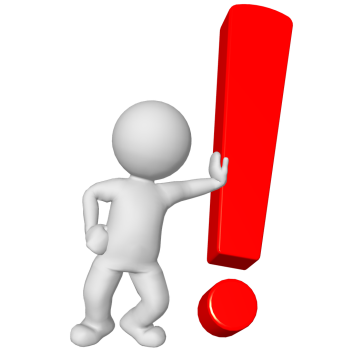 При обнаружении фальшивой купюры физическое лицо или предприятие должны…
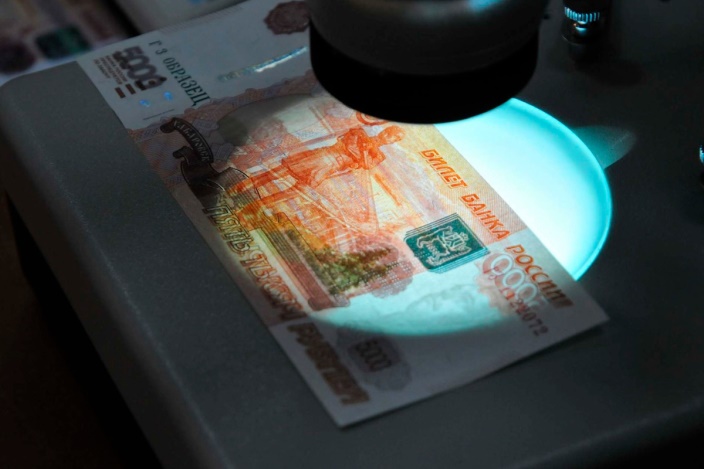 сдать поддельную купюру в банк
300
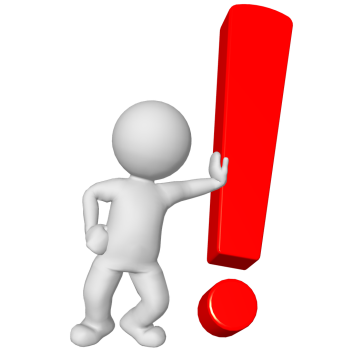 Какое животное всегда 
при деньгах?
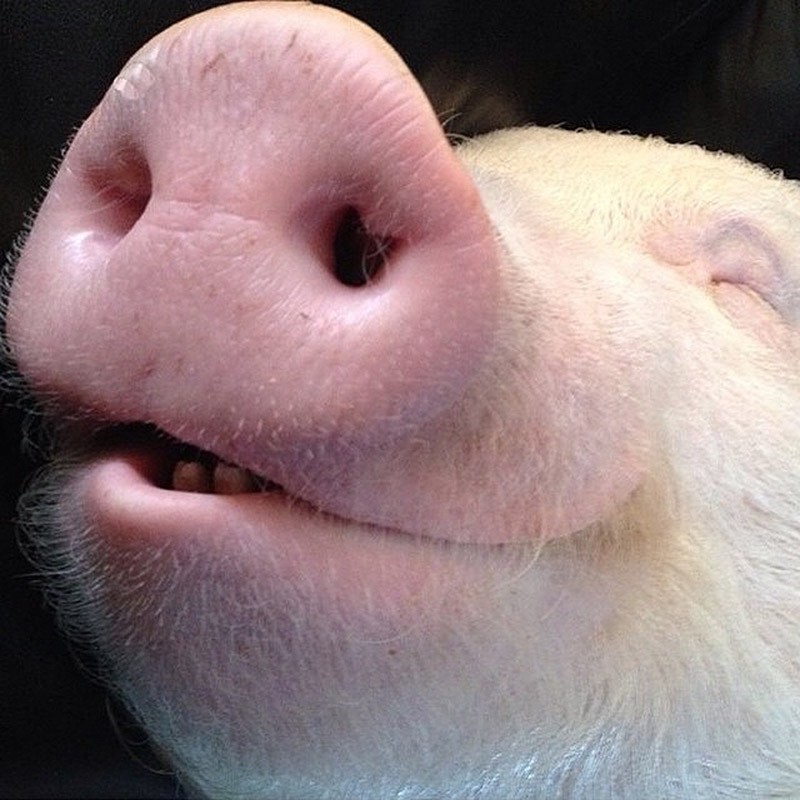 Поросёнок, у него всегда есть пятачок
400
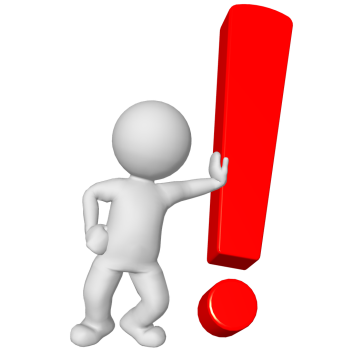 В какой стране появились первые бумажные деньги?
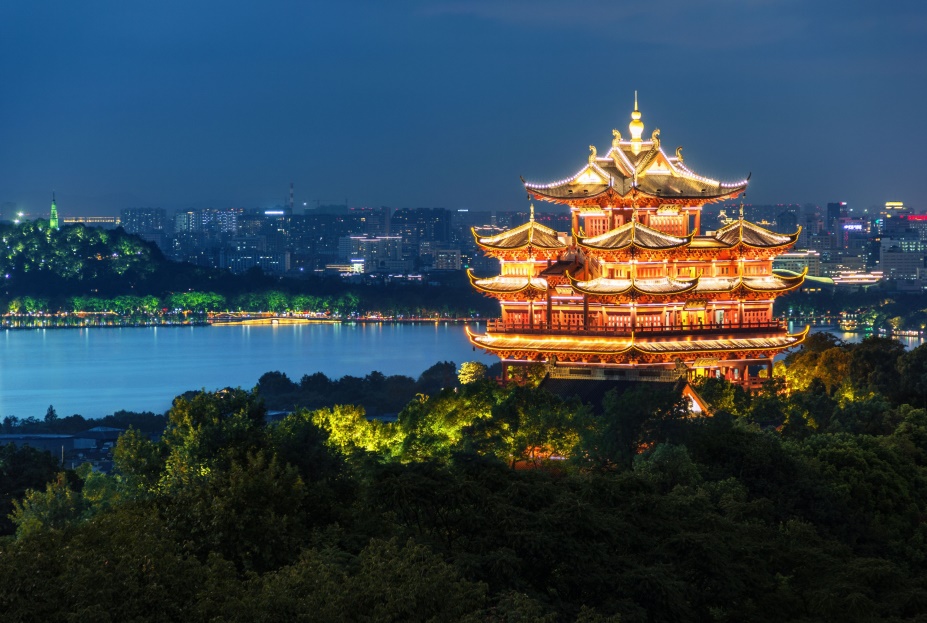 Китай
500
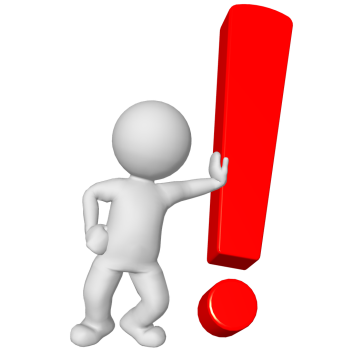 В древние времена, когда еще не было золотых и серебряных денег, население пользовалось «вещевыми деньгами». 
В каких странах в качестве денег использовался чай?
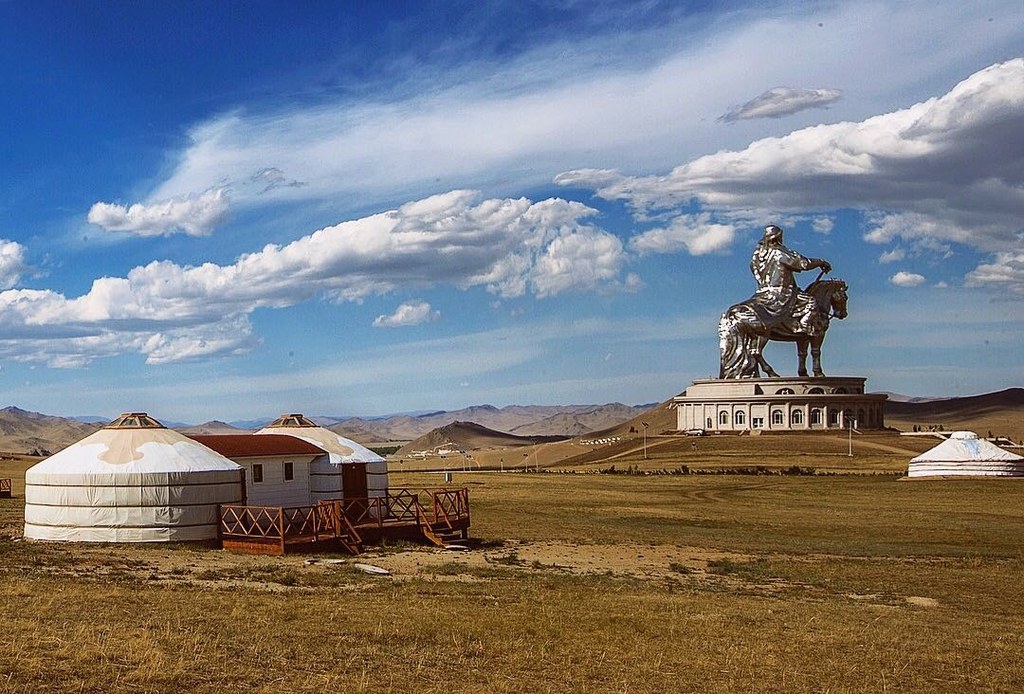 Монголия
100
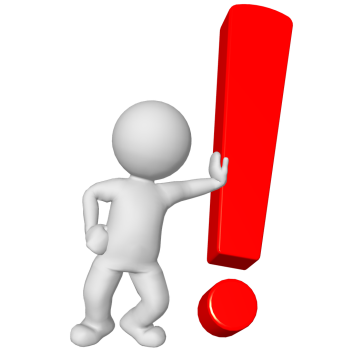 Источники доходов семьи – это:
1. то, куда семья отдаёт деньги;
2. то, откуда семья получает деньги;
3. часть дохода семьи, не используемая на текущее потребление;
4. финансовый план семьи на определённый период времени
То, откуда семья получает деньги
200
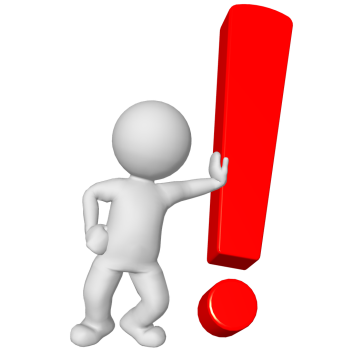 Перед  вами список предстоящих расходов семьи Ивановых на следующий месяц. Укажите обязательные расходы
1. плата за квартиру
2. тёплые ботинки Серёже
3. посещение всей семьёй аквапарка
4. подарок бабушке на день рождения
5. оплата налога на квартиру
6. покупка новой компьютерной игры
7. расходы на питание
8. расходы на транспорт
1,5,7
300
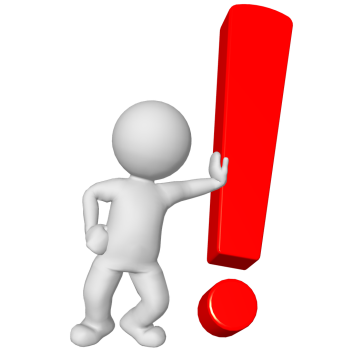 Соберите пословицу! 

Айккоеп улбьр жтёереб
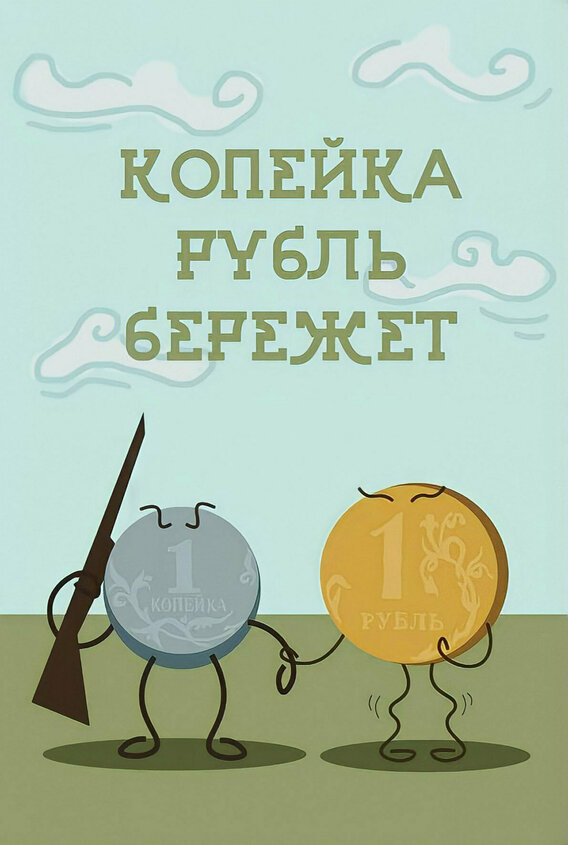 Копейка рубль бережет
400
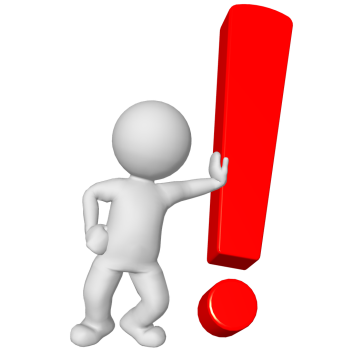 Стоимость сахарного песка в розницу в магазине составляет 40 руб. за 1 кг, а мешок сахара (50 кг) стоит 1600 руб. Как выгоднее покупать сахар: в розницу или оптом (мешком)?
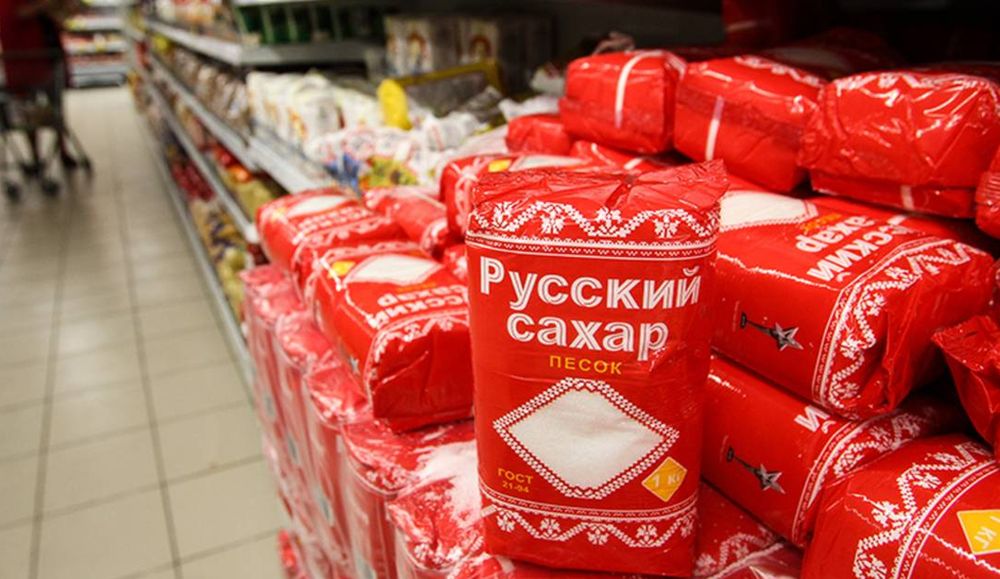 Покупать выгоднее оптом, экономия 400 рублей
500
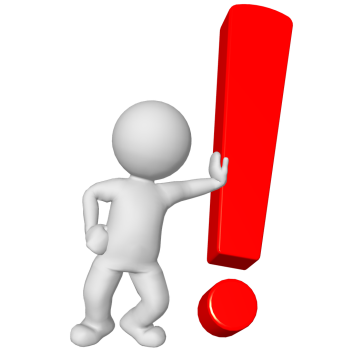 Подумаем – посчитаем!
Двух щенков и попугая можно обменять на четырех котят. Одного котенка на 50 рыбок, а одного щенка – на двух попугаев. Сколько рыбок надо отдать, чтобы получить щенка?
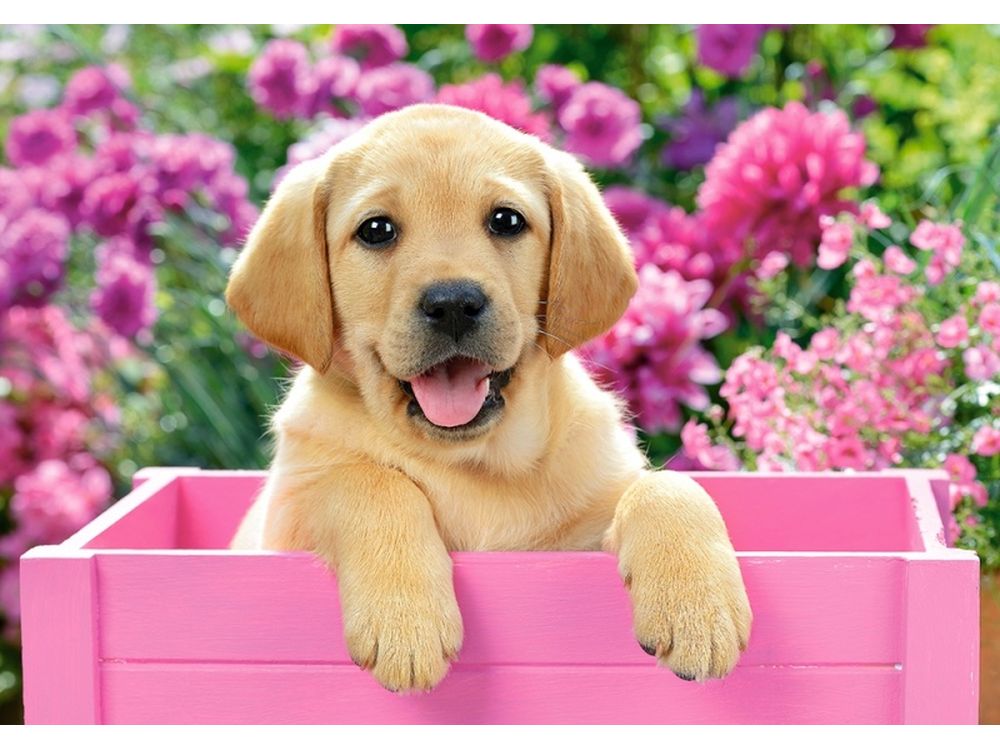 80 рыбок.
100
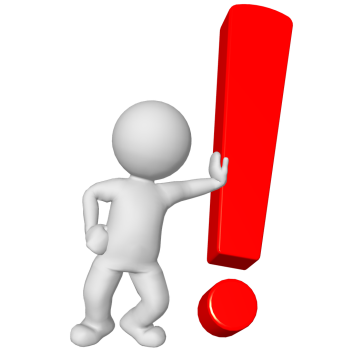 Кредит-это
1. заём денег своему другу;
2. ссуда при покупке квартиры;
3. услуга, при которой банк предоставляет заёмщику деньги на определённый срок.
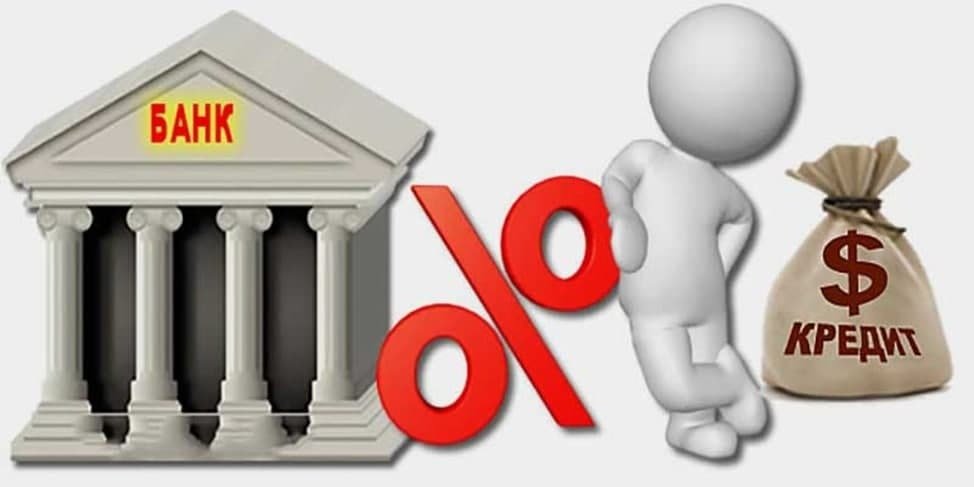 услуга, при которой банк предоставляет заёмщику деньги на определённый срок
200
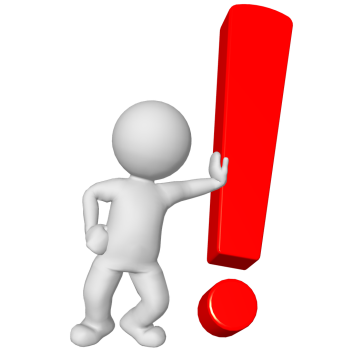 Кредит, предоставляемый под залог недвижимости, называется:
1. Ломбардный
2. Ипотечный
3. Хозяйственный
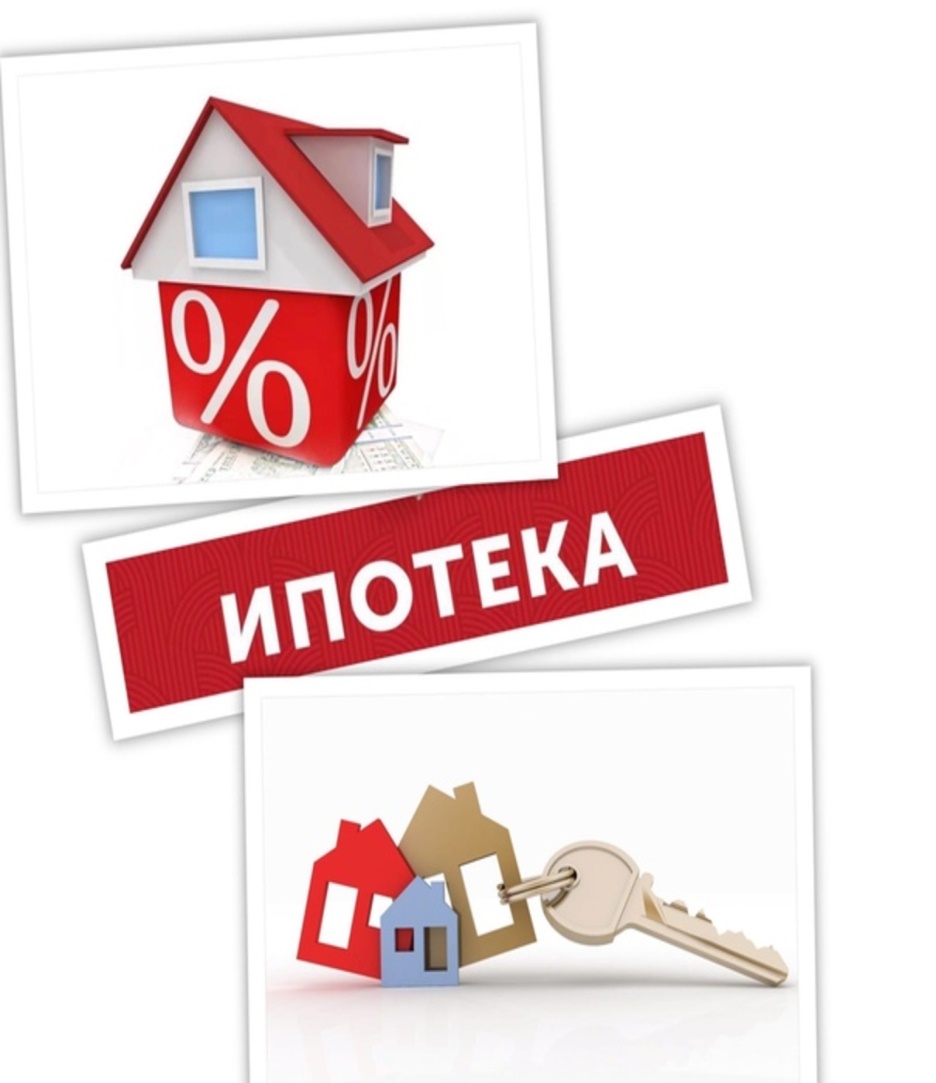 Ипотечный
300
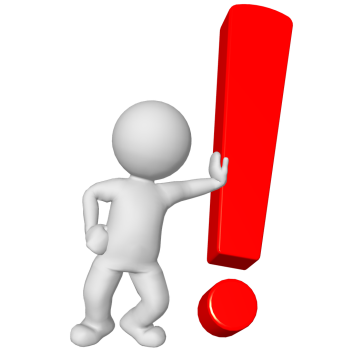 Илья задумался о покупке автомобиля,
но у него нет необходимой суммы. Какой вид кредита предложат Илье в банке?

Потребительский кредит
Автокредит
Ипотечный кредит
Кредитная карта
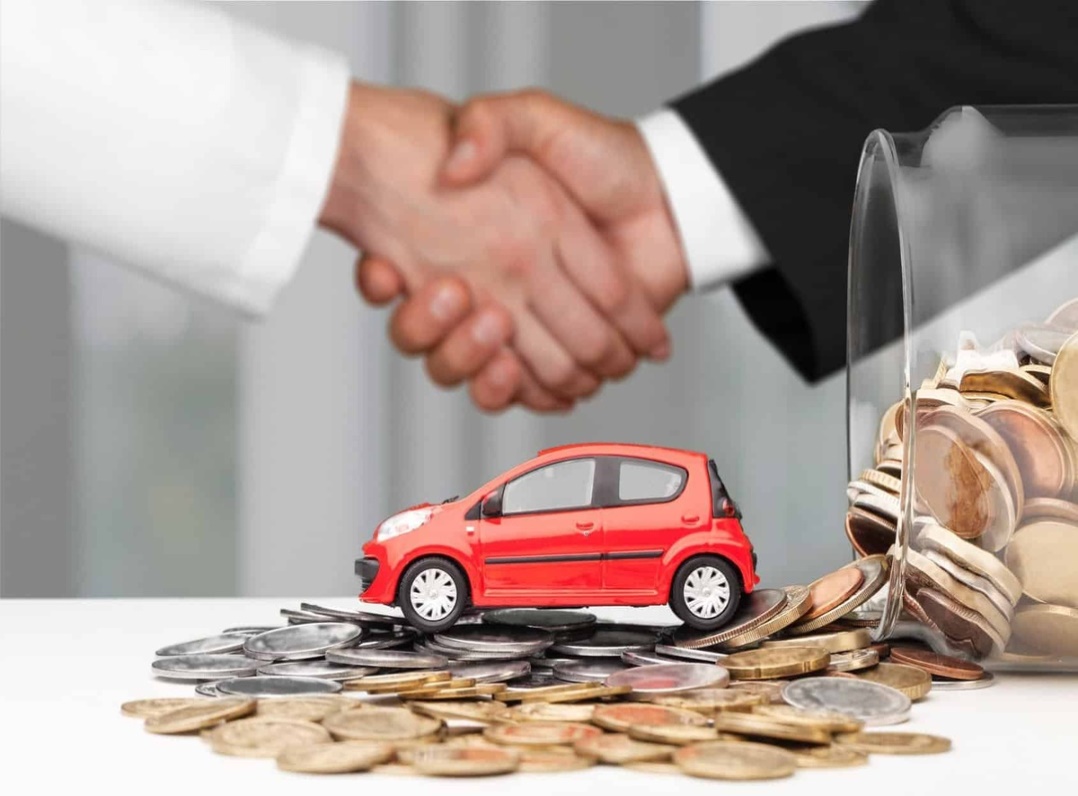 Автокредит
400
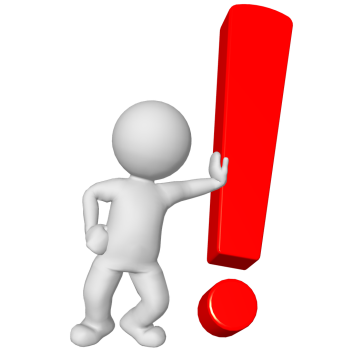 Клиент взял в банке кредит 60 000 руб. на год 
под 18%. Он должен погашать кредит, внося в банк 
ежемесячно одинаковую сум­му, чтобы через год выплатить всю сумму, взятую в кредит, вместе с процентами. Сколько клиент должен вносить в банк ежемесячно?
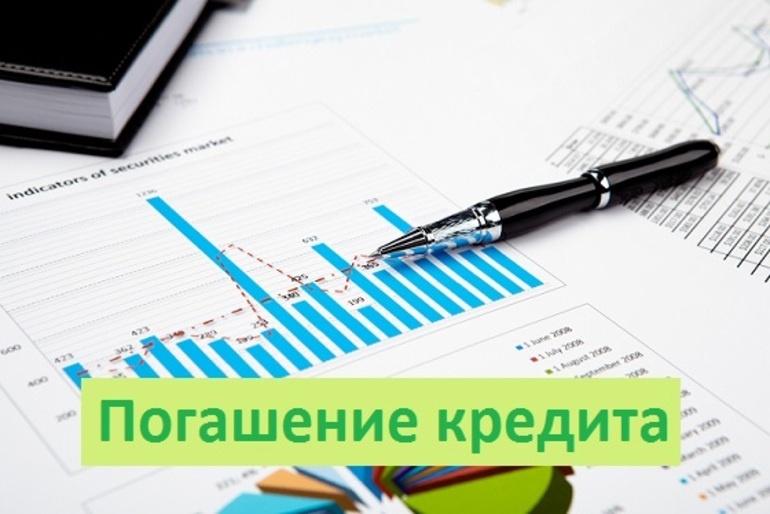 5 900
500
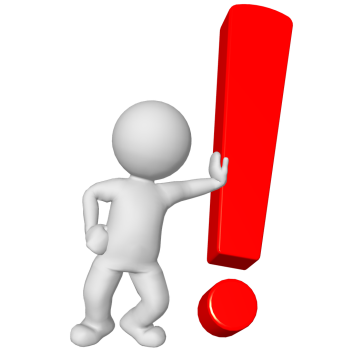 Александр Семенов работает менеджером в торговом 
предприятии. 
Средний доход в виде заработной платы составляет 25 000 рублей.
 Семенов хочет приобрести IPhone 7, который стоит 53 000 рублей.

1. В салоне сотовой связи «Мегафон» предлагают взять в кредит с первоначальным взносом 3 000 рублей под 13% годовых сроком на один год.
2. В микрофинансовой организации «БыстроЗайм» предлагают кредит на 1 год под 1,85% в день. 
3. В Сбербанке предлагают кредит на 1 год под 14,9% годовых.
Проанализируйте стоимость кредита, где будет выгоднее взять кредит.
Выгоднее взять кредит в салоне сотовой связи
100
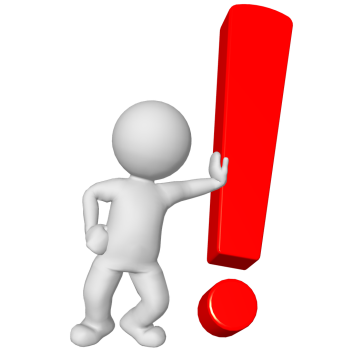 Они создают поддельные банки, а потом скрываются с собранными от доверчивых людей деньгами.О Ком идет речь?
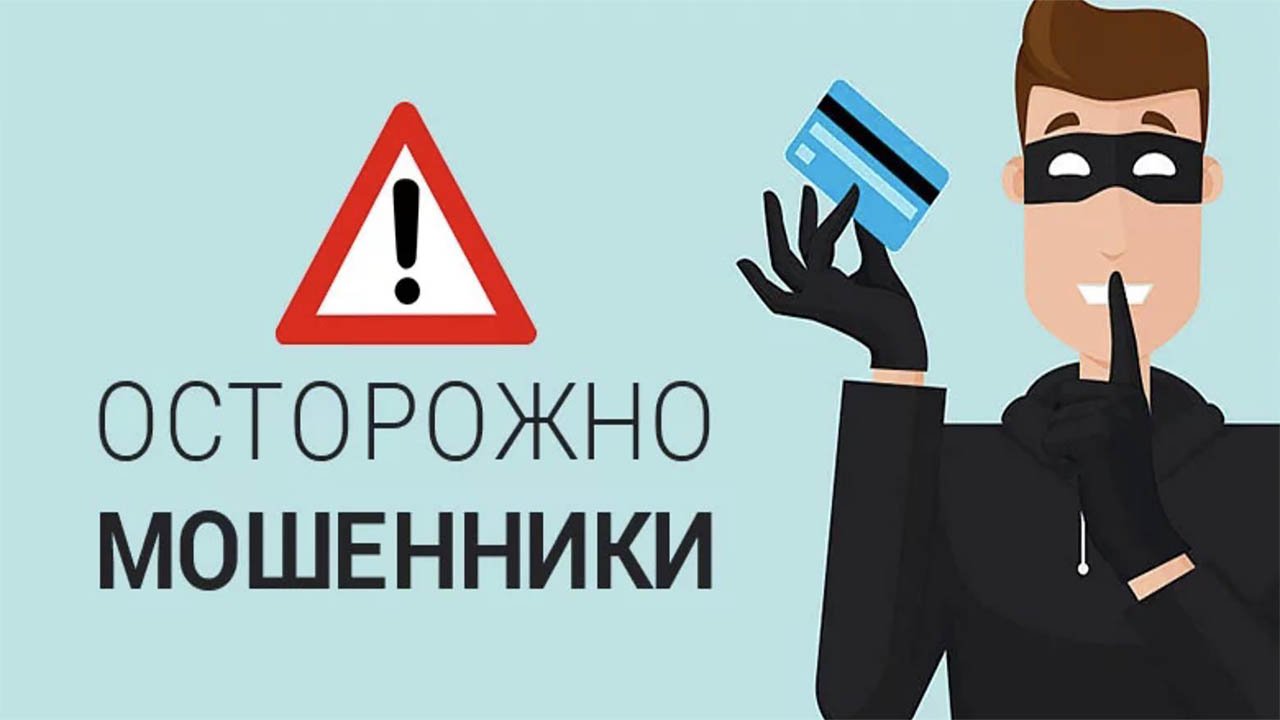 О мошенниках!
200
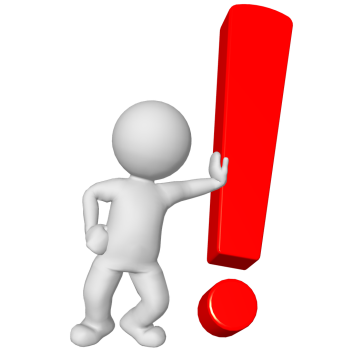 Андрею пришло сообщение в социальной сети 
от его друга Игоря: «Привет, Андрей! Не выручишь деньгами до вторника? А то баланс на телефоне отрицательный, а срочно надо связаться с родителями. Скинь 500 рублей на номер +7 890 333 33 33». В чём состоит опасность данной ситуации для личных финансов Андрея?
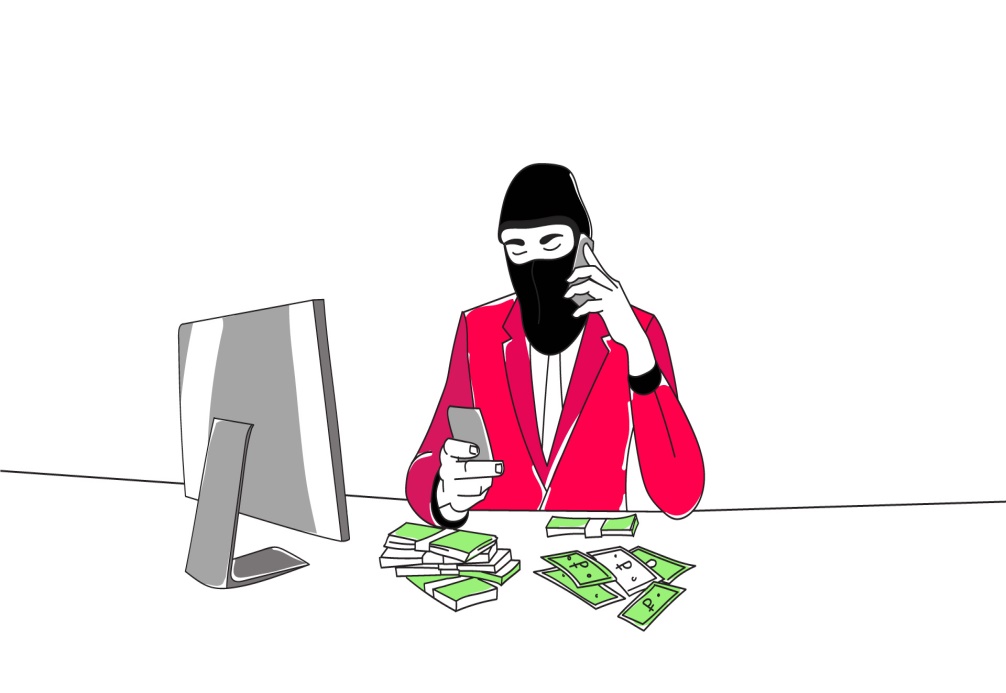 Мошенники взломали страницу Андрея
300
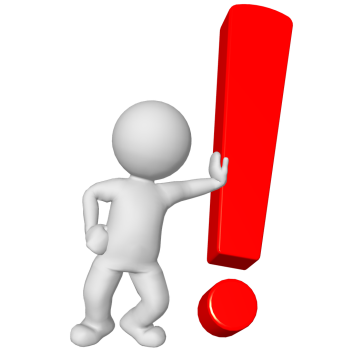 Нина Петровна получила SMS-сообщение от банка, 
клиентом которого она является, о переводе 
определённой суммы денег с её банковской карты 
на неизвестный ей счёт. Как клиенту банка правильно поступить в данной ситуации?
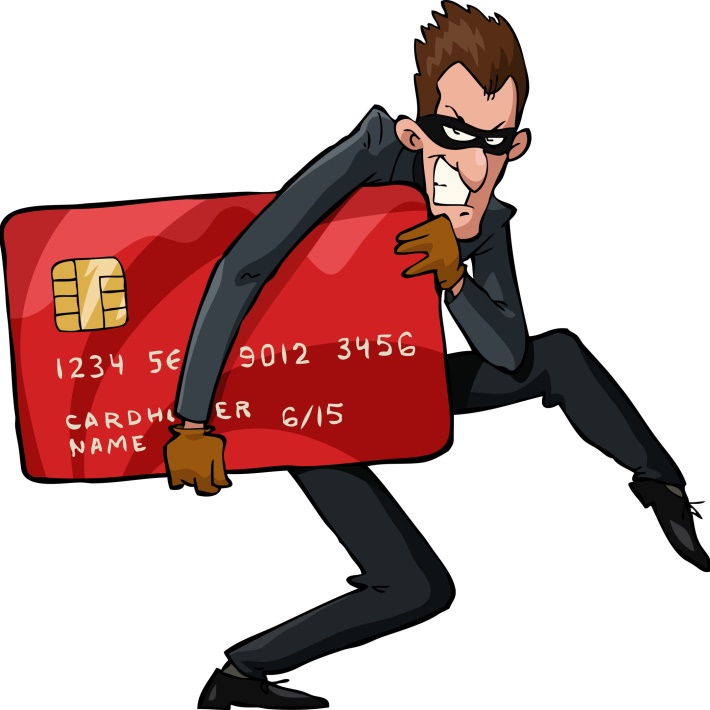 Позвонить в банк и заблокировать карту
400
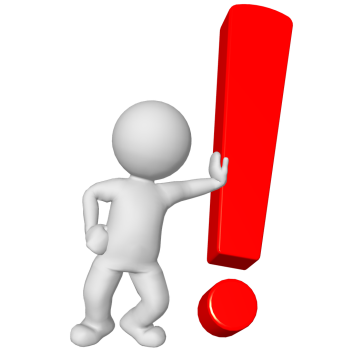 Вступая в разговоры с незнакомыми людьми на улице, 
соблазняясь на "выгодные" предложения покупки, 
почаще вспоминайте:
 "Ах, обмануть меня не трудно! 
Я сам обманываться рад!" 
Кому принадлежат эти слова?
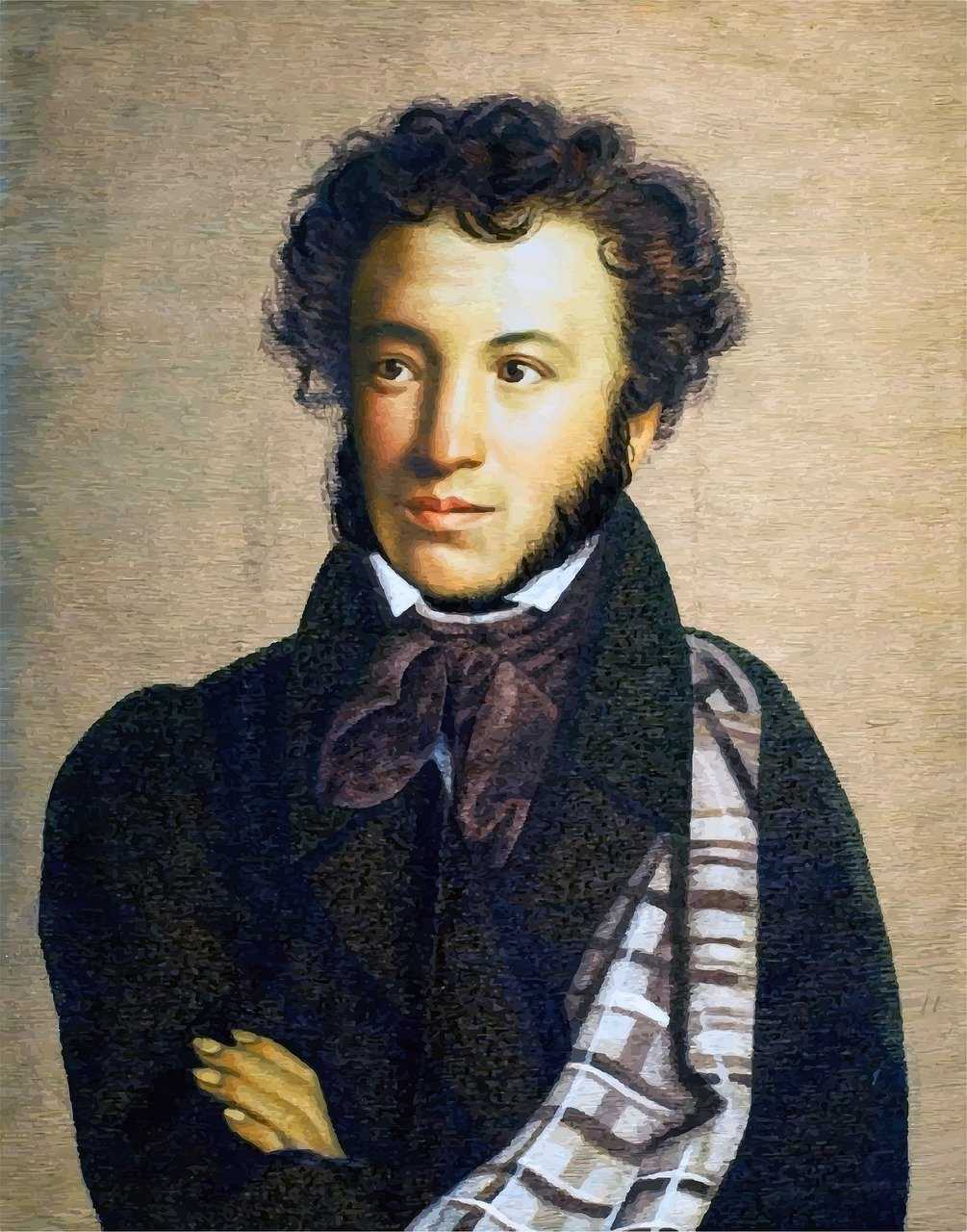 Александр Пушкин
КОТ В 
МЕШКЕ
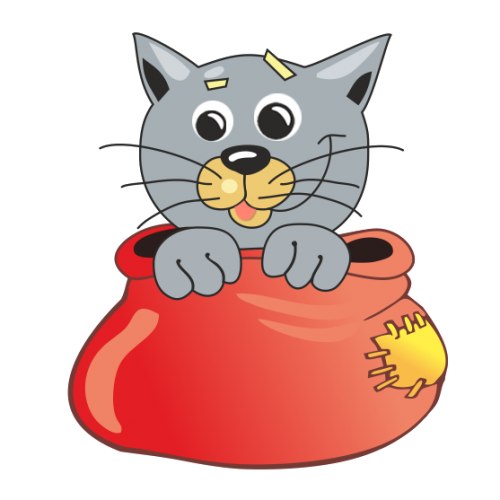 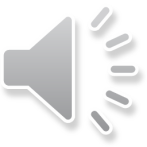 Что такое деньги?
1
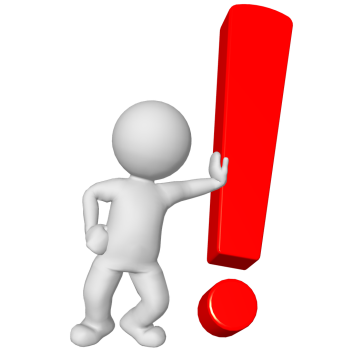 Какие источники дохода семьи вы знаете?
2
Что такое кредит?
3
Приведите ситуации мошенничества
4
@
Какие виды налогов вы знаете?
5
500
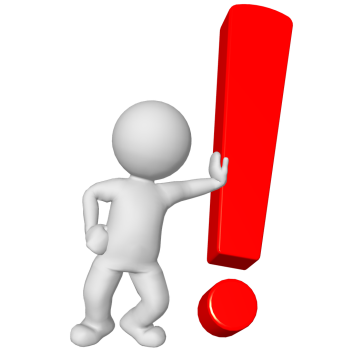 Что объединяет этих персонажей?
Как можно назвать этих персонажей?
Какова модель поведения литературных персонажей?:
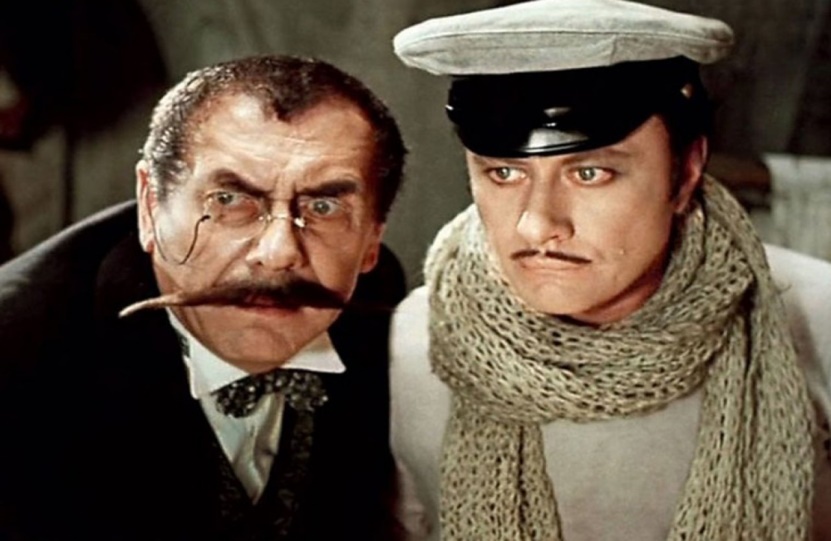 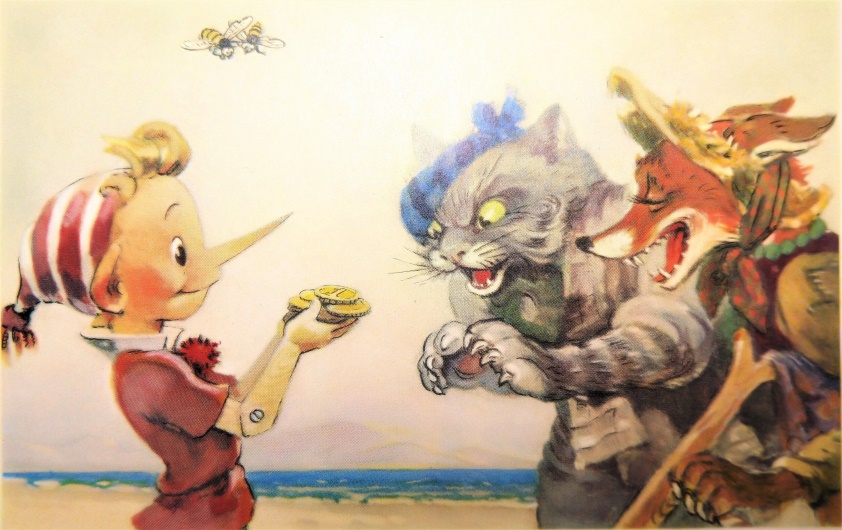 Они мошенники.
Изъятие денег, обогащение
100
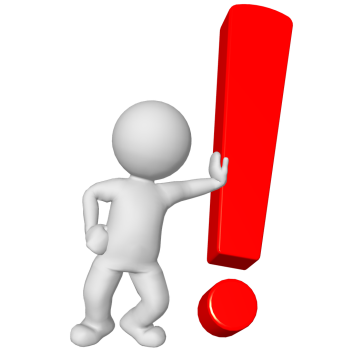 Сколько денег заплатил Буратино за посещение театра Карабаса Барабаса?
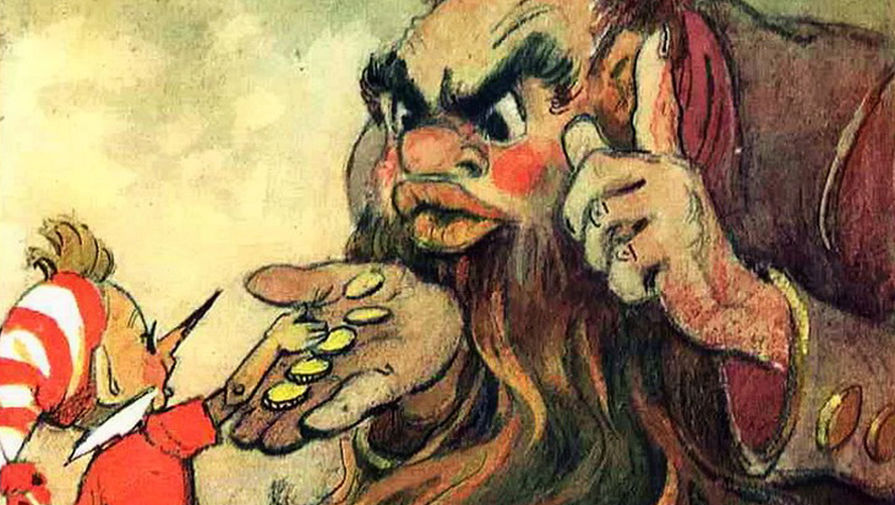 Четыре сольдо
200
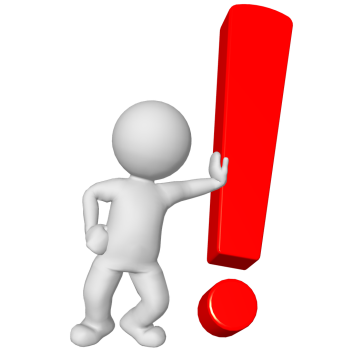 В какой сказке Андерсена собаки охраняли три сундука с деньгами?
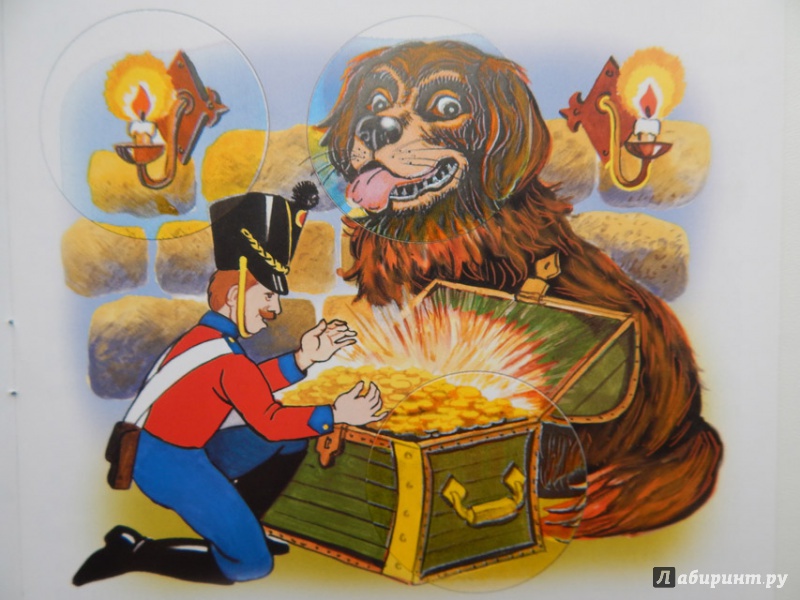 «Огниво»
300
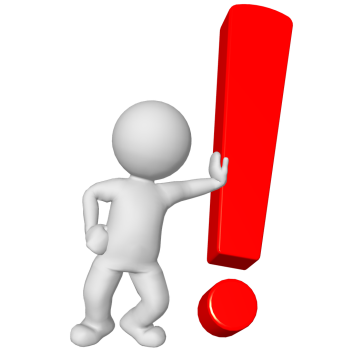 Какой товар искал поп в сказке 
А.С. Пушкина «О попе и о работнике его Балде» и за какую цену он его приобрел?
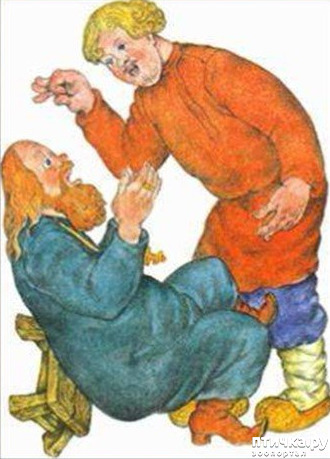 Работника за три щелбана в год
400
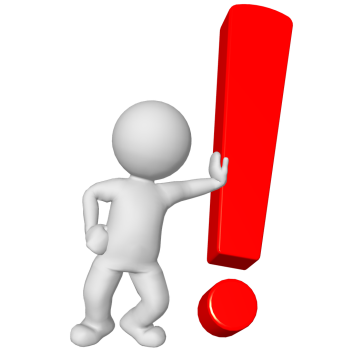 Кто являлся поставщиком сырья, 
из которого «лили монету» на сказочном 
острове князя Гвидона?
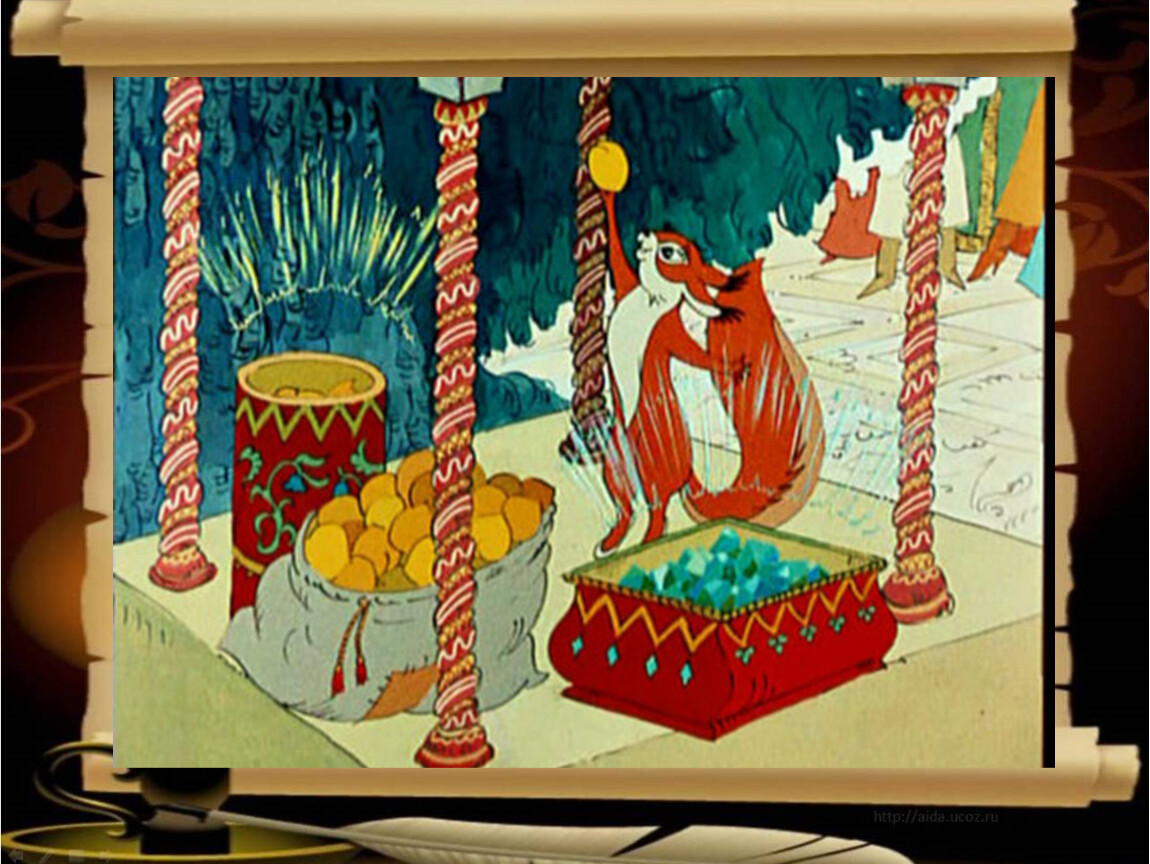 Белка, которая грызла орешки с золотыми скорлупками
500
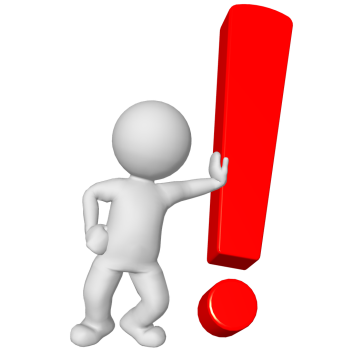 УГАДАЙ ГЕРОЯ Мультфильма 
 ПО ЕГО ФРАзЕ О ДЕНЬГАХ: 
Средства у нас есть. У нас ума не хватает. 
Вот говорил я этому охотнику — купи себе валенки!  А он что? -Что он? - Пошёл и кеды купил — они, говорит, красивые.
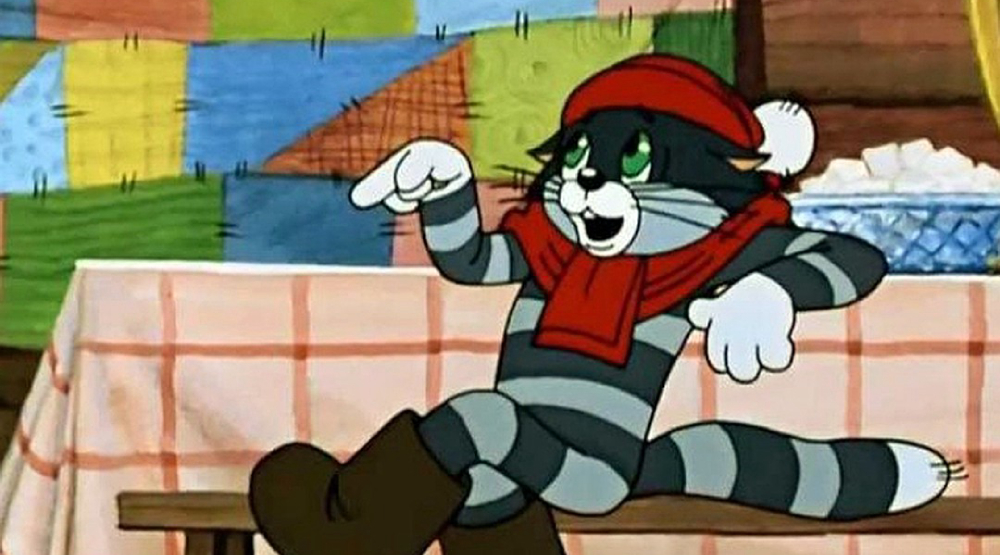 Кот Матроскин. 
«Зима в Простоквашино»
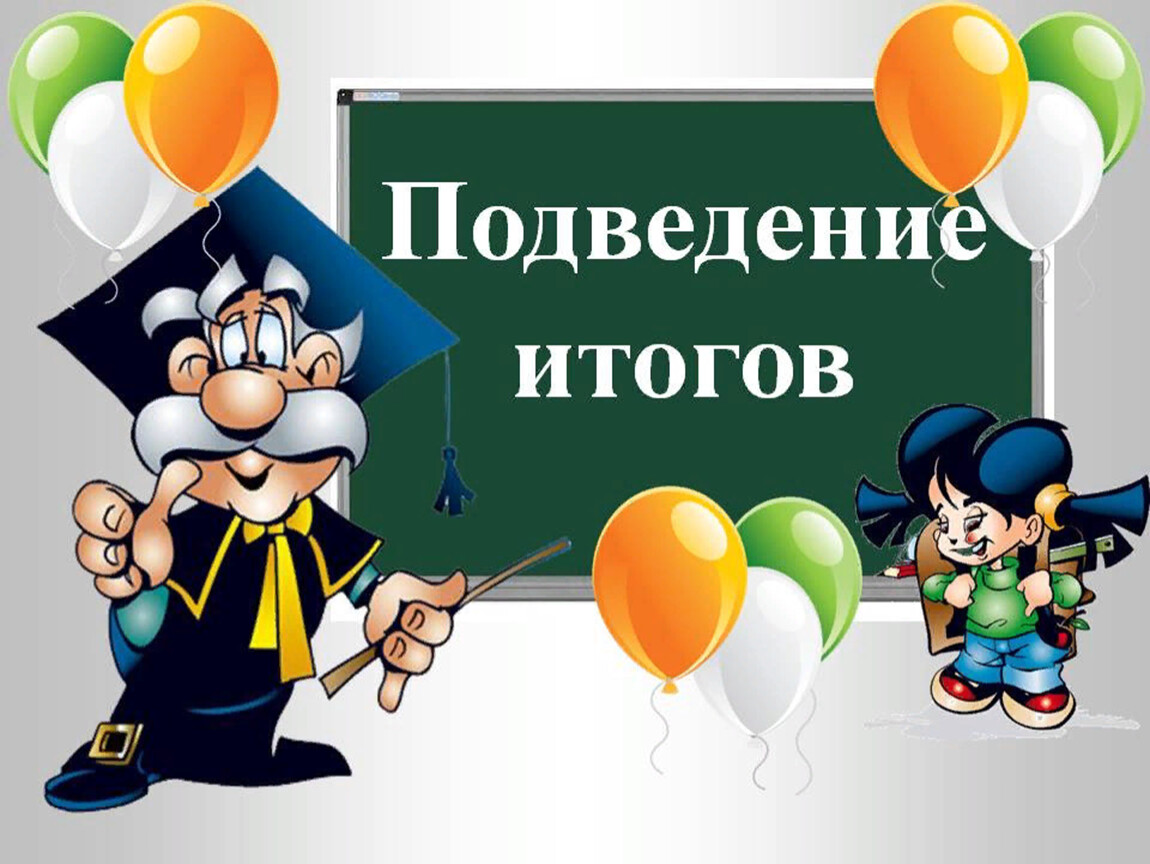 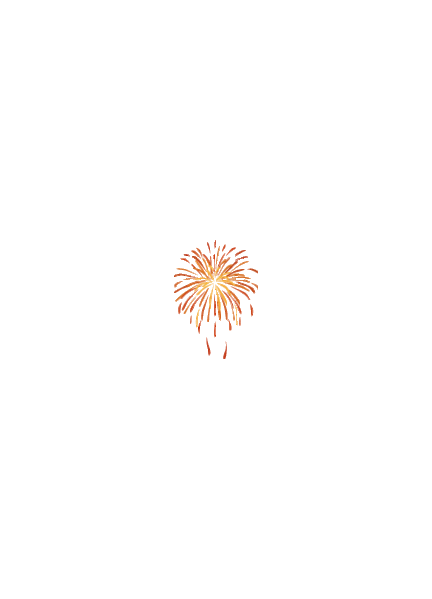 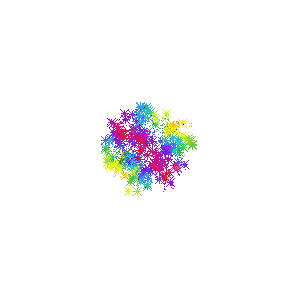 Подведём итоги….
Всем спасибо за активную игру….До новых встреч!
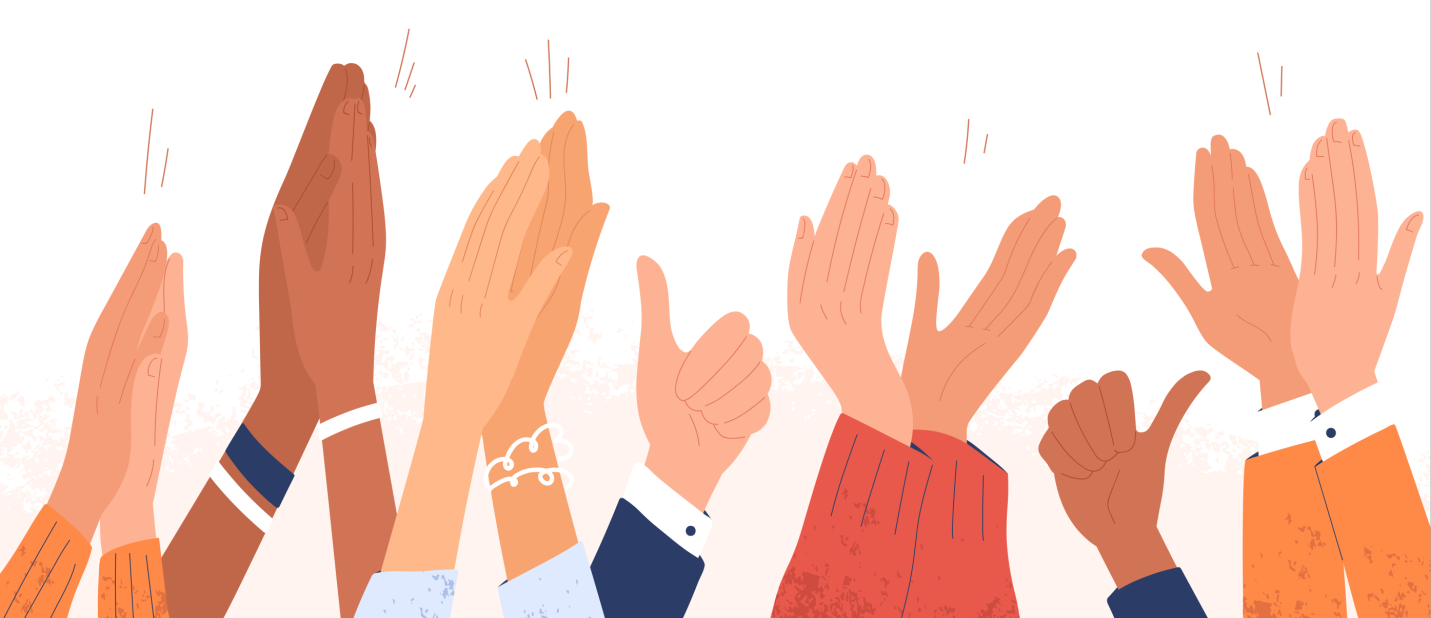